Netzwerk- und sozialraumorientierte Arbeit
Mit Familienzentren, Familiengrundschulzentren, Elternbegleitung und weiteren Projekten
Herzlich Willkommen
Barbara Seidel – Fachberaterin DRK-Kitas Duisburg
Anna Žalac – Leiterin DRK-Bildungswerke

DRK-Kreisverband Duisburg e.V.
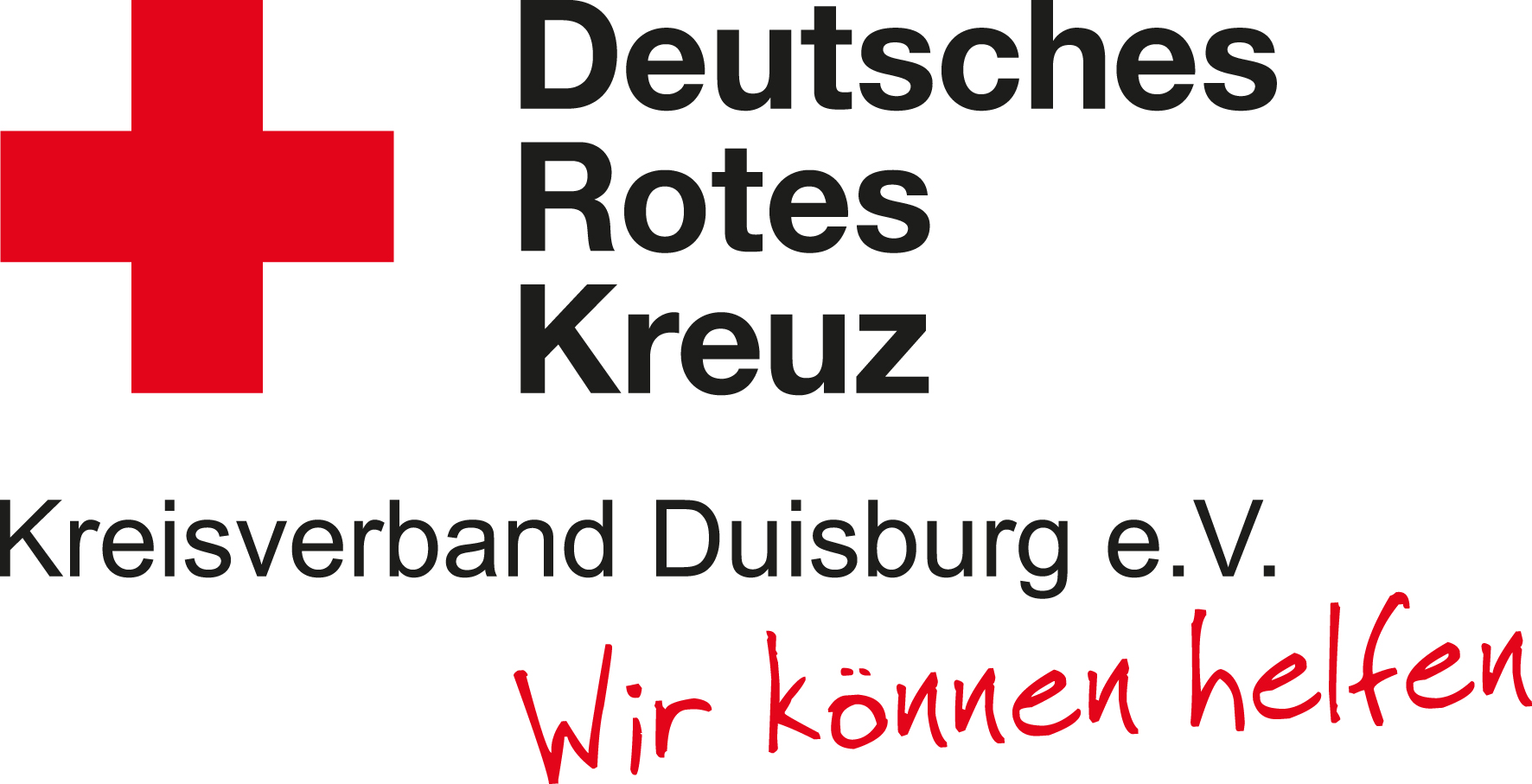 Workshop Übersicht
Kurze Vorstellung: 	- Familienbildung
			- Familienzentren
			- Familiengrundschulzentren
Netzwerk- und sozialraumorientierte Arbeit an der Präventionskette entlang am Beispiel Duisburg Hochfeld
Erfolge und Stolpersteine
Im Plenum sammeln
Familienbildung
Familienbildung unterstützt Familien dabei die Herausforderungen des Familienlebens gut zu meistern. Sie bietet ein vielfältiges, wohnortnahes, kostengünstiges Programm. Die Kurse werden von qualifizierten und engagierten Kursleitungen durchgeführt. 
Einrichtungen der Familienbildung in NRW sind in eine Vielzahl von Netzwerken eingebunden. Überall dort, wo Familienbildung erfolgreich mit weiteren Institutionen zusammenarbeiten und vernetzt sind, wird die Angebotsvielfalt für Familien ausgebaut. 
Familienbildung begleitet Eltern von der Geburt bis ins Jugendalter, perfekt abgestimmt auf Jugendhilfeplanung und Frühe Hilfen für langfristig positive Lebensbedingungen.
Finanzierung
Bund 		  z.B. Elternchance


Land 		  Förderung über das WbG und Zusatzmittel über das MKJFGFI
		  Kinderstark, Brückenprojekte

Kommune 	  Sprachfördermittel
		  Kinderschutz/Prävention
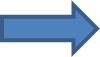 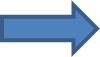 Familienzentren
Familienzentren sollen Eltern den Zugang zu niederschwelligen Unterstützungsangeboten erleichtern.
Familienzentren bieten Beratungsdienste zu verschiedenen Themen wie Erziehung, Gesundheit, Ernährung und Bildung.
Familienzentren fördern den Austausch und die Vernetzung zwischen Familien und kooperieren eng mit anderen sozialen und pädagogischen Einrichtungen.
Familienzentren organisieren Bildungs- und Freizeitangebote.
Familienzentren schaffen bedarfsgerechte örtliche Netzwerke.
Finanzierung
Bund 		Bundesprogramme wie Sprach-Kita, Fachkräfteoffensive


Land 		Dynamisierte jährliche Kibiz-Förderung 


Kommune	  Sprachfördermittel
		  Kinderschutz/Prävention
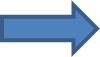 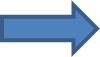 Familienzentrum Schwedenheim Duisburg Hochfeld
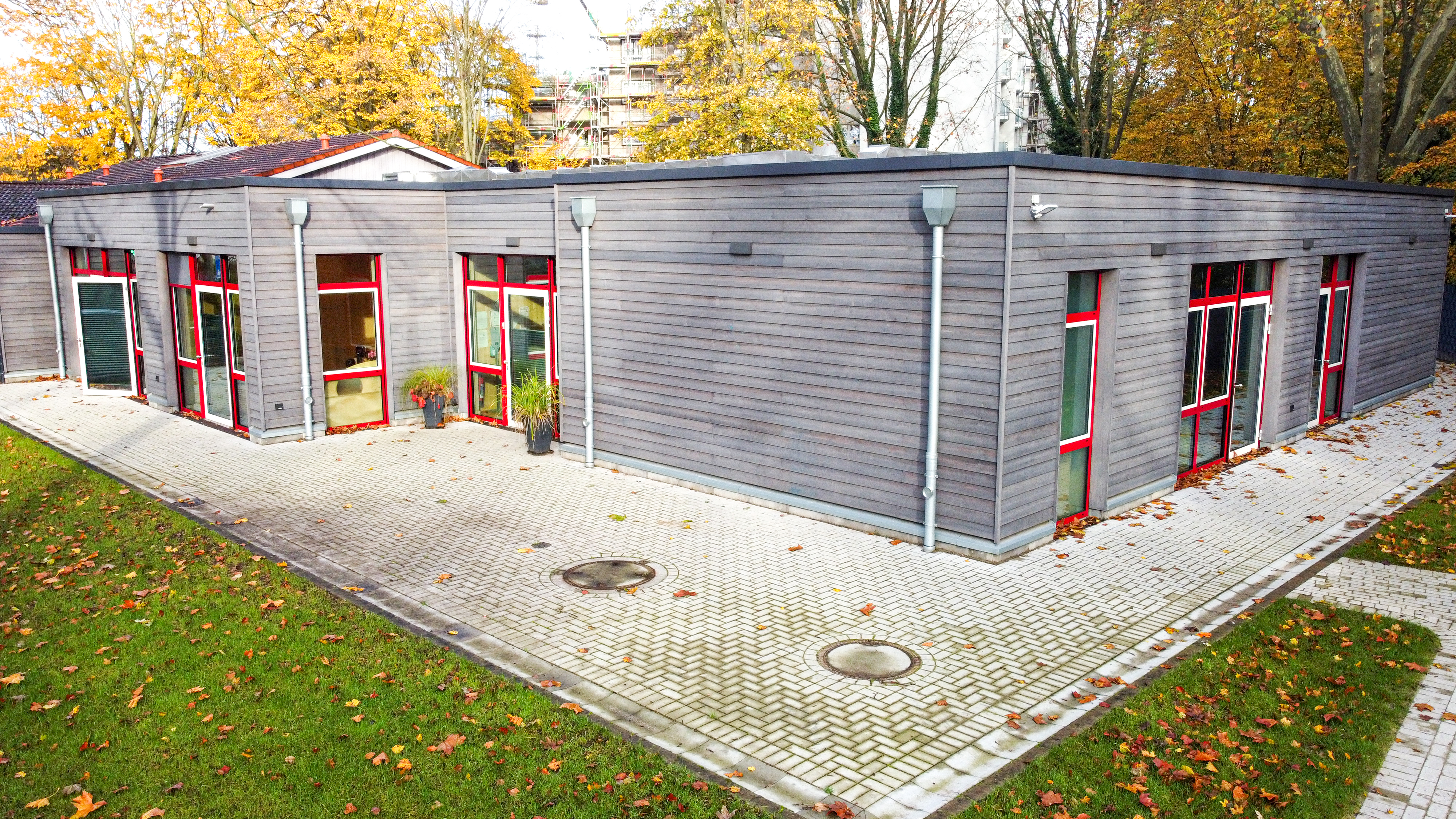 6 gruppige Einrichtung

2018 wurde unsere Kita als FZ zertifiziert

2022 folgte die Rezertifizierung
Duisburg Hochfeld
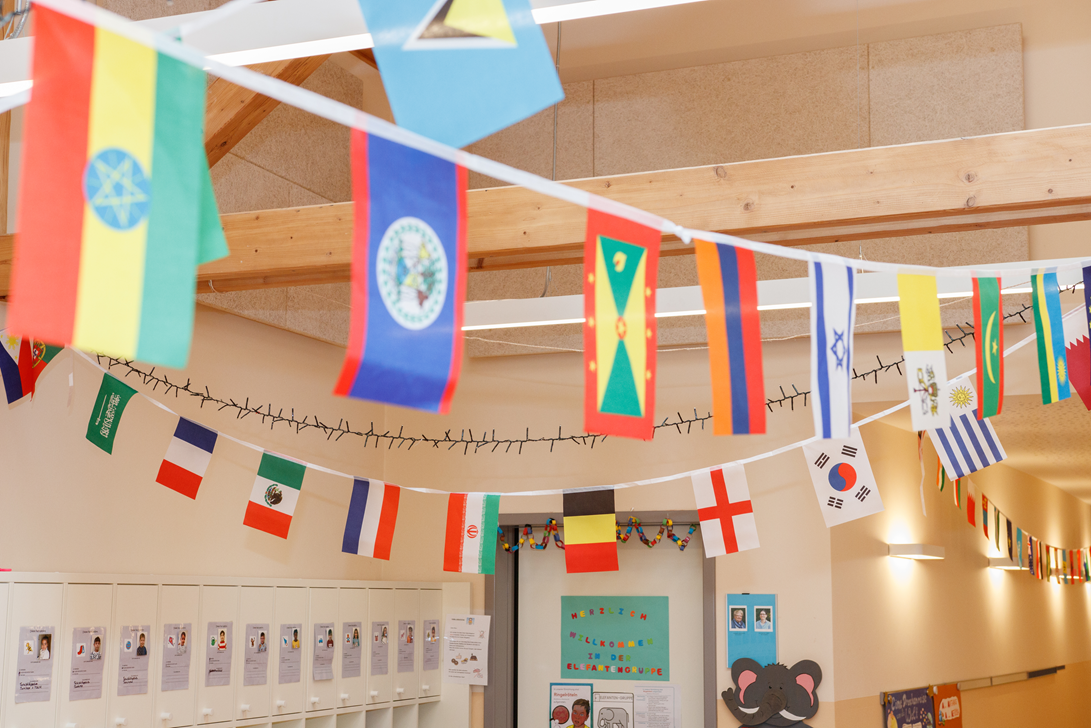 hoher Migrationsanteil (mehr als 85% der jungen Menschen)
Kinderreichster Stadtteil mit schwieriger Grundversorgung
Früher türkisch geprägt heute Anteil SOE ca. 5000 Menschen
Zugang zu den SOE Familien sehr schwierig und langwierig
70% der Kinder Muttersprachlich nicht deutsch (in den Bildungseinrichtungen oft 98%)
Anteil der SGBII Empfänger auch unter deutschen Menschen im Stadtteil sehr hoch
Sprachbarriere und die Kulturellen Herausforderungen & die Vielfalt sind sehr groß
Arbeitsmarkt ist prekär
Sozialraumarbeit
Für unser Familienzentrums hat sich eine organisierte und strukturierte Netzwerk- und Kooperationsarbeit ausgezahlt
Wie gehen regelmäßig mit unseren Kooperationspartnern in den Austausch, z.B. finden regelmäßige Treffen mit den Schulen in unserem Stadtteil unter der Fragestellung der besseren Vernetzung und des Ausbaus und Verbesserung der Übergänge von der Kita in die Grundschule.
Transparenz ist für unsere Arbeit besonders wichtig, nur so können sich die Eltern bei uns wohl fühlen. 
Die Interessen und Bedarfe der Familien rücken in den Fokus unserer Arbeit
Reflexionsgespräche mit den Mitarbeitern aber auch den Kursleitungen sollen für eine bedarfsgerechte qualitative Arbeit sorgen.
Weiterentwicklung zum FZ
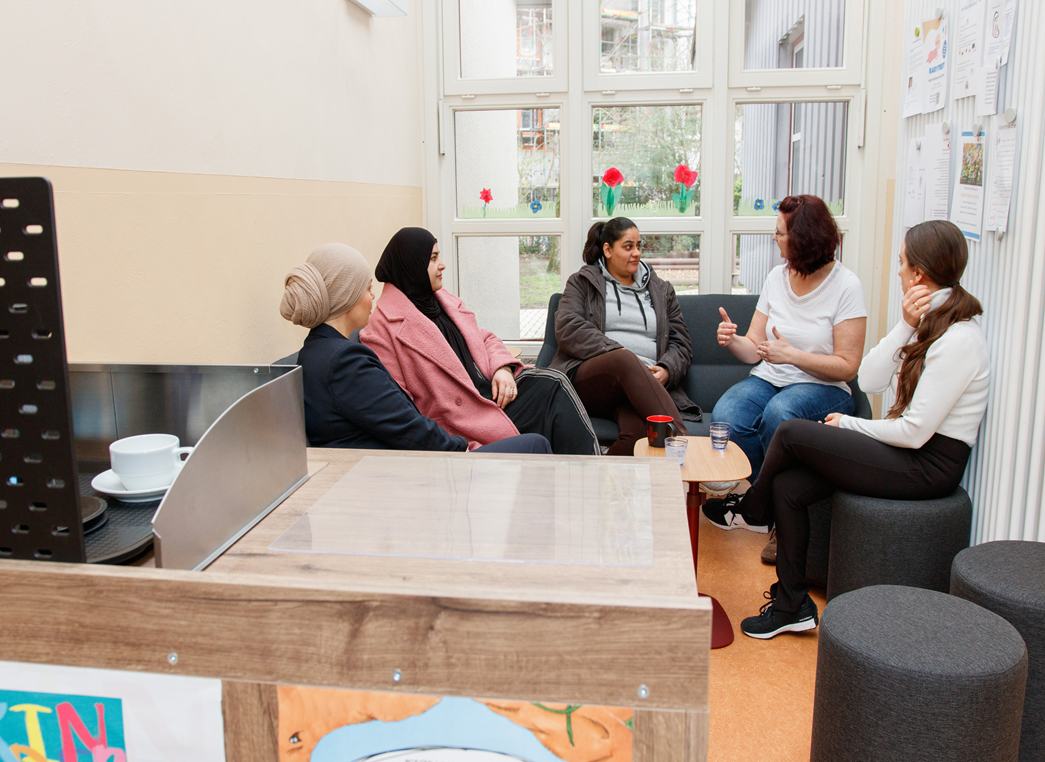 Erweiterung des Leistungsspektrum der Kita:

Offene Elternlounge
Tagesmutter-Turnen
Erziehungsberatung (wöchentlich und bei Bedarf)
Eltern-Kind-Turnen
Bunter Elternnachmittag
Rückenfit/ Yoga für Erwachsene
Programme Elternstart, Flükids, Gut gestärkt
Familiengrundschulzentren
knüpfen konzeptionell an die Familienzentren der Kindertageseinrichtungen an

In Duisburg gibt es seit 2019 sieben FGZ (drei in DRK Trägerschaft)

sind ein Knotenpunkt im Quartier  

die kommunale Präventionskette wird fortgesetzt

Finanzierung durch MSB (in Duisburg werden 3 FGZ über Kinderstark Mittel finanziert)
Präventionsketten...
„.....sind als Strukturansatz zu verstehen, der darauf ausgerichtet ist, ein langfristiges, umfassendes und tragfähiges Netz von Unterstützung, Beratung und Begleitung unter Beteiligung derjenigen zu entwickeln, die unmittelbar betroffen sind. Die Arbeit in und Gestaltung von Netzwerken ist elementar.“
Kooperationen
Netzwerkpartner:
Träger, Vereine, Initiativen, andere Familienbildungsstätten, VHS
Alle Bildungseinrichtungen (Tagespflege, Kita, FZ, Grundschulen, FGZ, weiterführende Schulen)
Frühe Hilfen, ASD, Jugendamt, Schulamt, KI, Bildungsbüro
Andere Projekte z.B. FsvO, IKB, KIM, Brückenprojekte, RU/GB, Elternbegleiter
Uvm.

Netzwerkarbeit:
           Hilfen aus einer Hand von Anfang an 
           Arbeitskreise und Stadtteilarbeit
           KiTa Preis 2. Platz in 2022 Kategorie Bündnis, weitere Bewerbungen für Fördermittel oder Preise
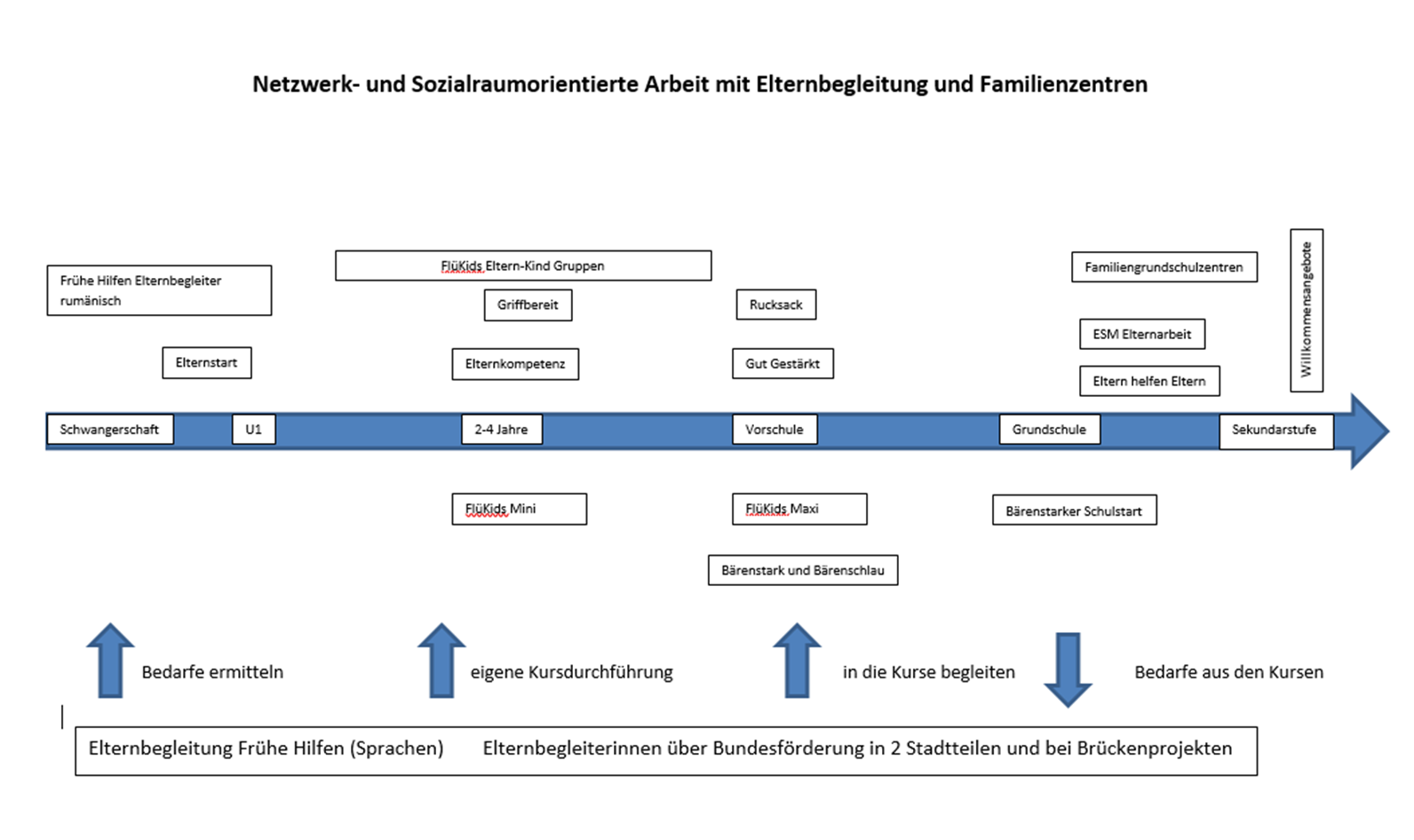 Erfolge...
...für die Bildungseinrichtungen:
Erleichterung (z.B. bei der Eingewöhnung), da Kinder und Familie schon bekannt sind
Ressourcen schonen und zusätzliche Ressourcen gewinnen 
Angebotsvielfalt flexibel angepasst an die Bedürfnisse der Familien
Beratung und Übersetzungen im Haus
Das erfolgreiche Konzept wird in den FGZ weitergeführt

FZ                   Fabi:

Bedarfe erkennen und darauf reagieren 
Anträge stellen
Angebote gemeinsam durchführen 
Fachkräfte zusammenbringen
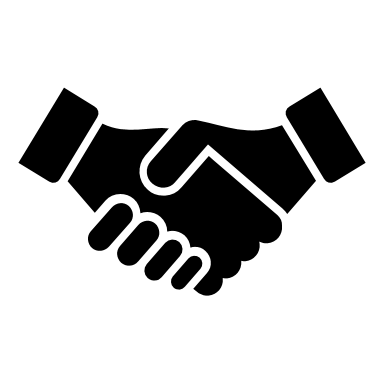 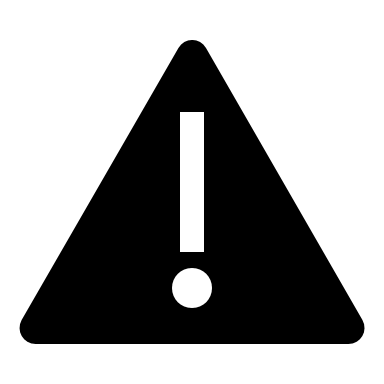 Stolpersteine
Viele verschiedene Fördertöpfe
Fachkräftemangel
Das Team muss mitgenommen werden – es gibt auch Gegenwehr
Kooperationen pflegen, bindet auch Arbeitskraft und Zeit
Plenumsarbeit
Welche Angebote/Projekte setze ich schon um?			Grüne Karten
Welche Erfahrungen habe ich damit gemacht?
Welche Angebote/Projekte kann ich mir vorstellen umzusetzen? 	Grüne Karten
Was brauche ich noch dazu?
Was steht mir im Weg?
Welche Stolpersteine begegnen mir/können mir begegnen? 	Rote Karten
Welche Rahmenbedingungen sind hilfreich?			Blaue Karten
Wünsche/Forderungen!					Blaue Karten